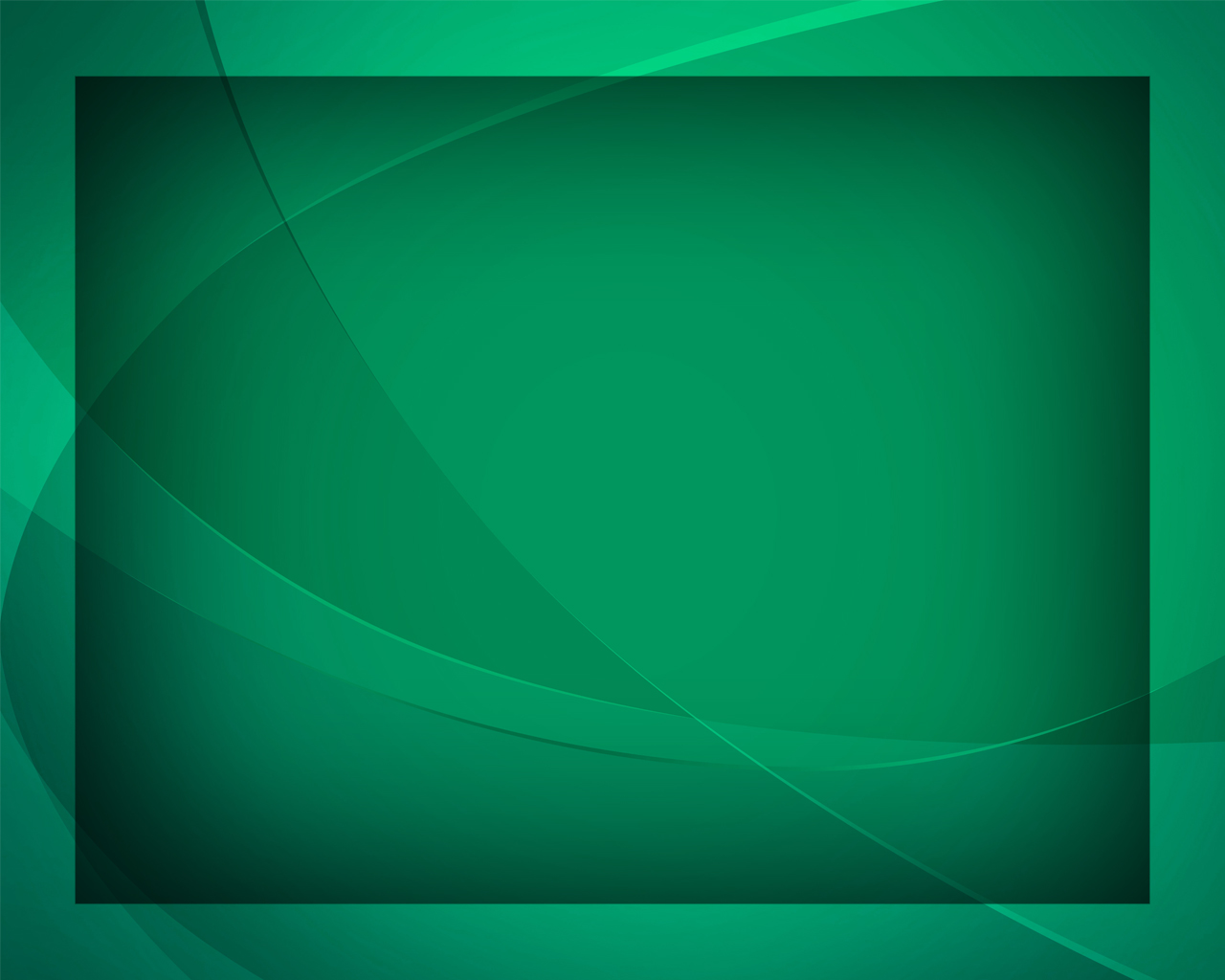 С гор ручеёк резвый 
быстро течёт
Гимны надежды №343
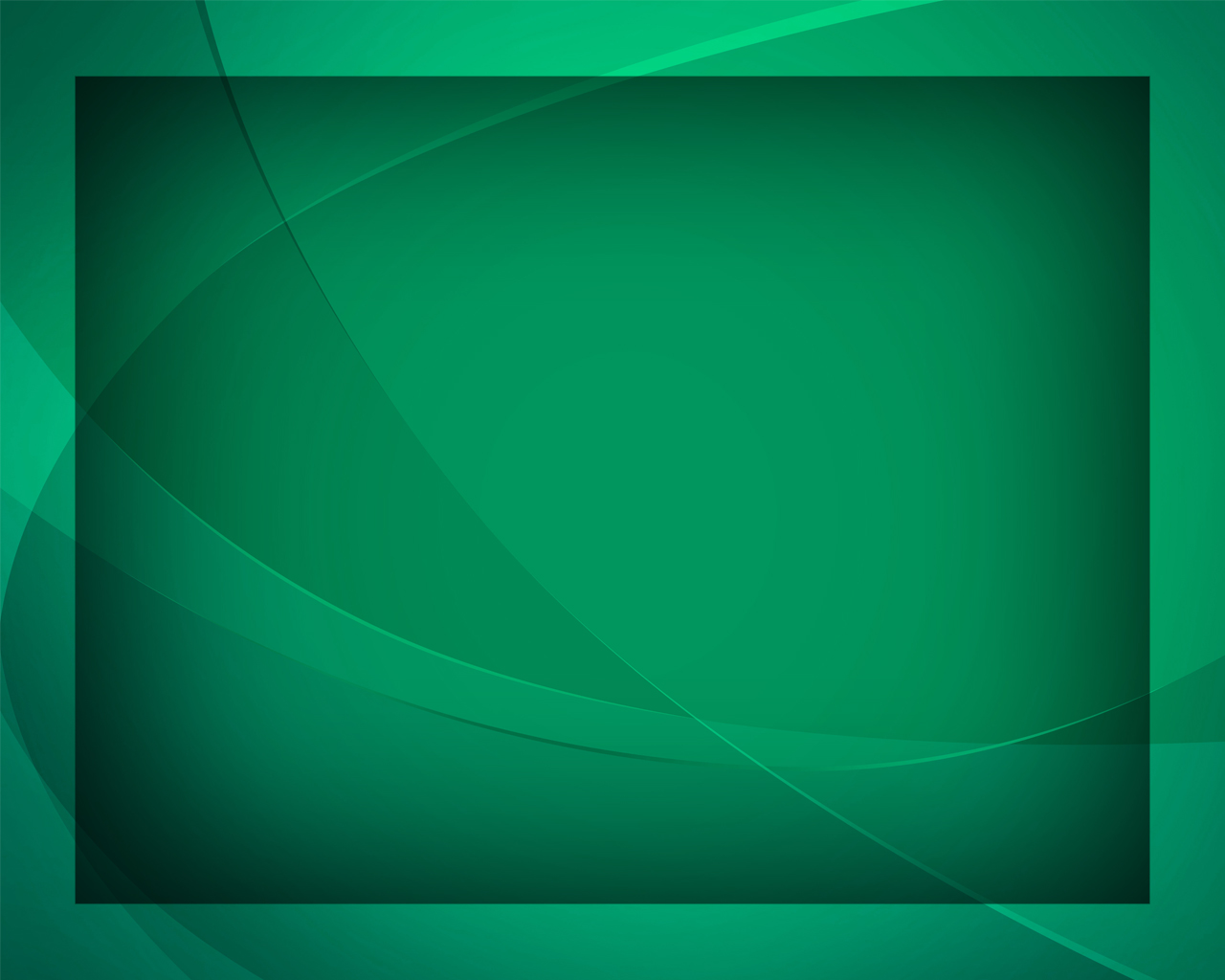 С гор ручеёк резвый 
быстро течёт, 
Всё он бежит, 
всё он бежит!
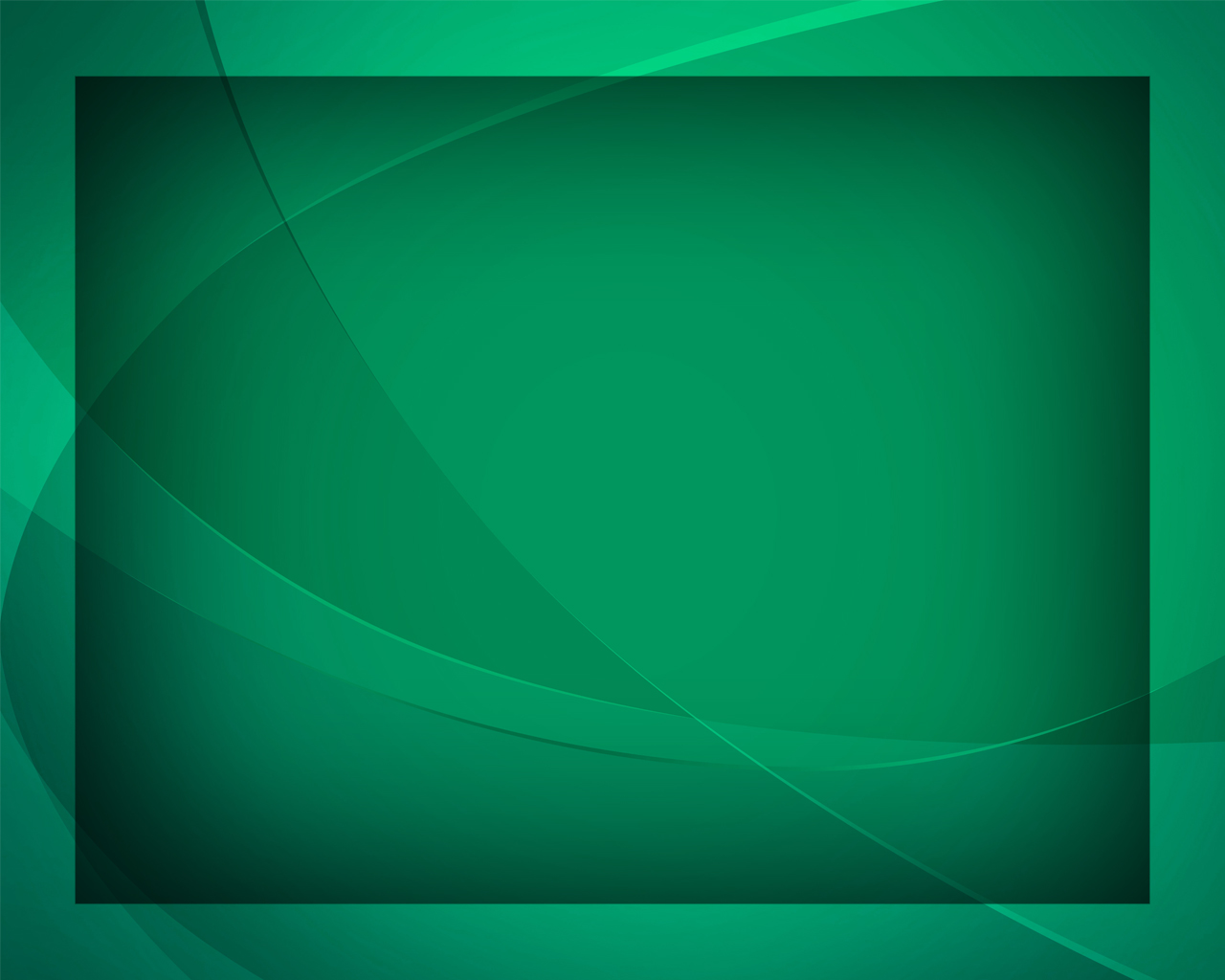 Солнышку песенку 
звонко поёт, 
Всё он бежит, бежит!
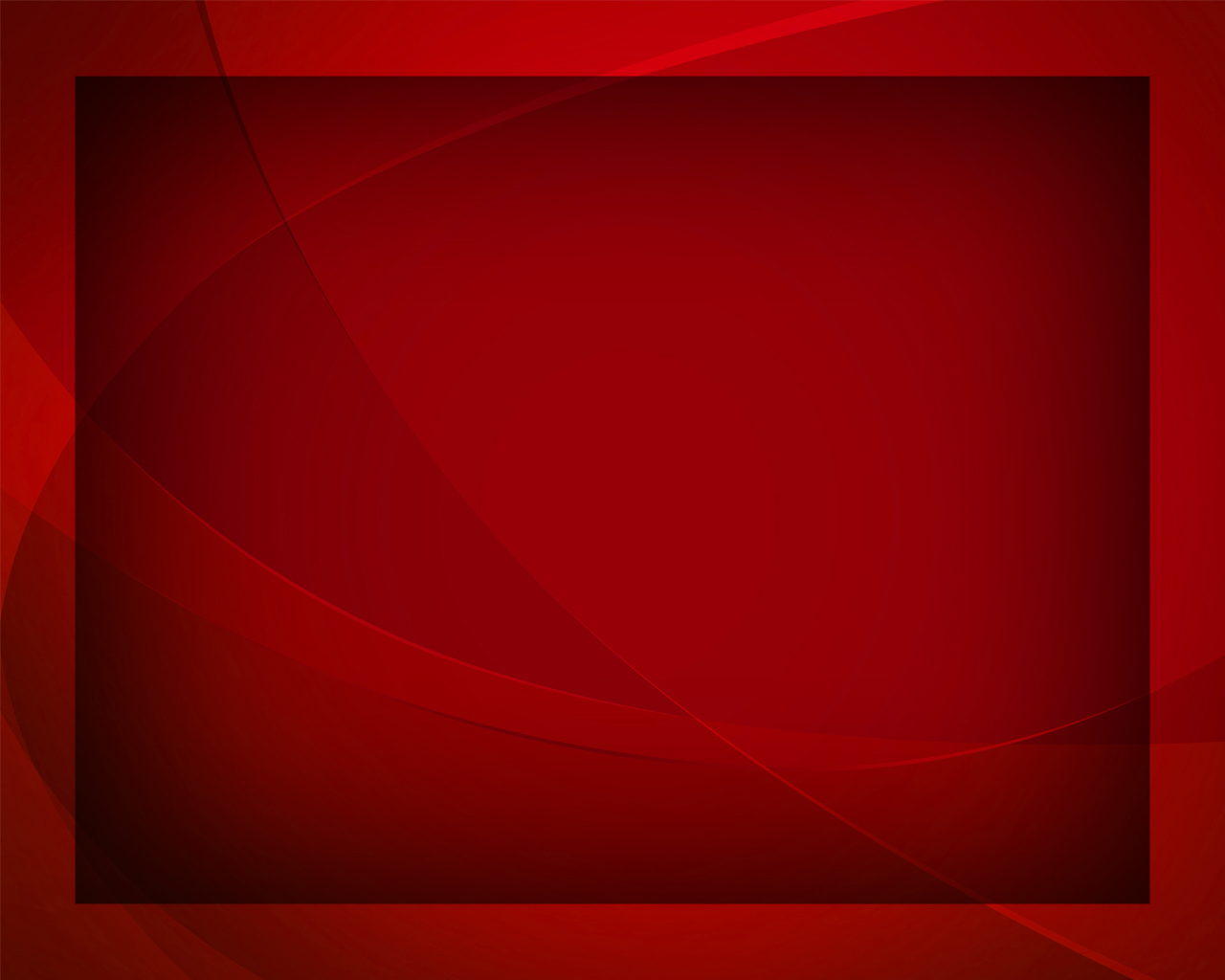 Чистый ручей, светлый ручей, 
К морю течёт, течёт.
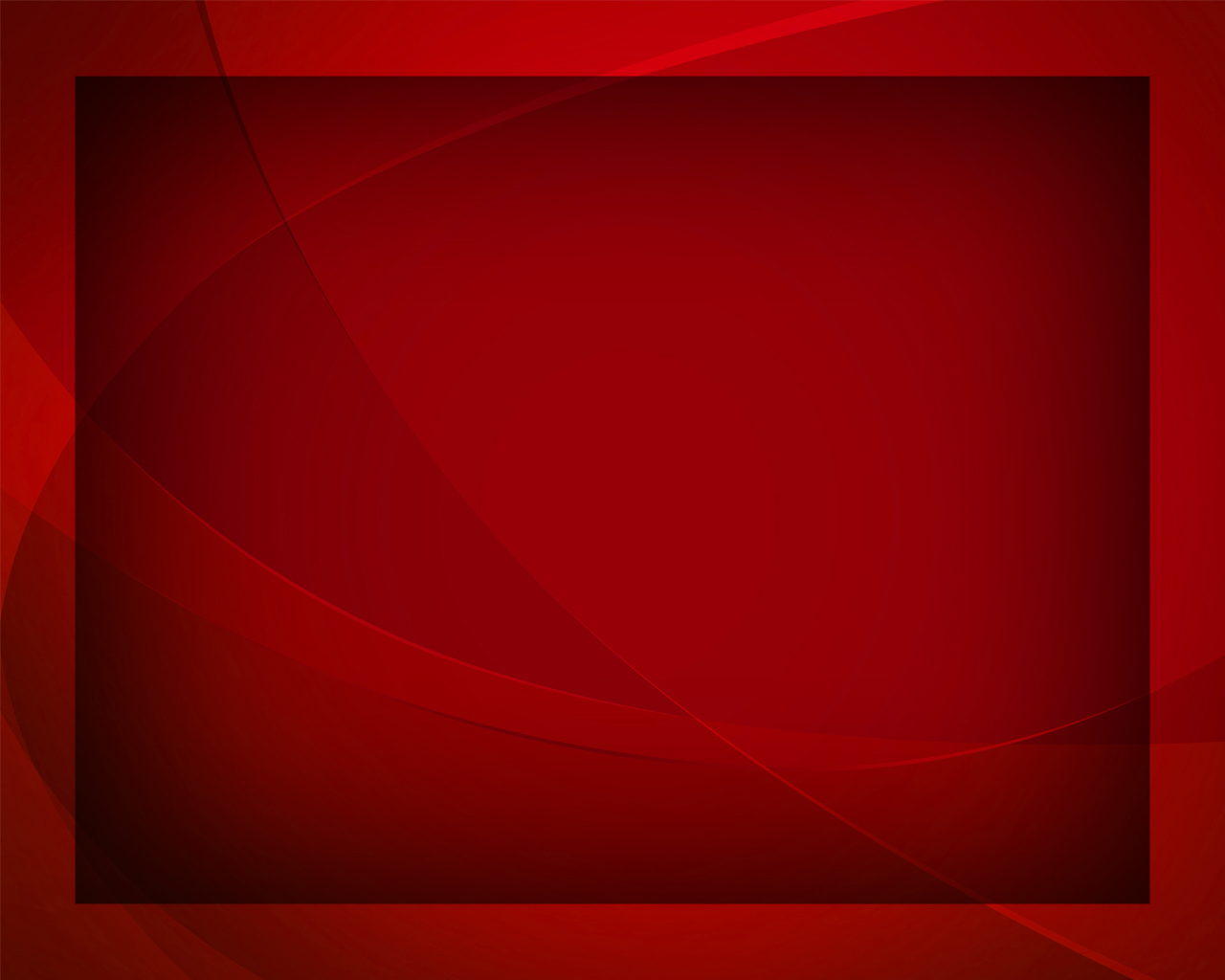 Чистый ручей, светлый ручей 
Песнь 
о Творце поёт.
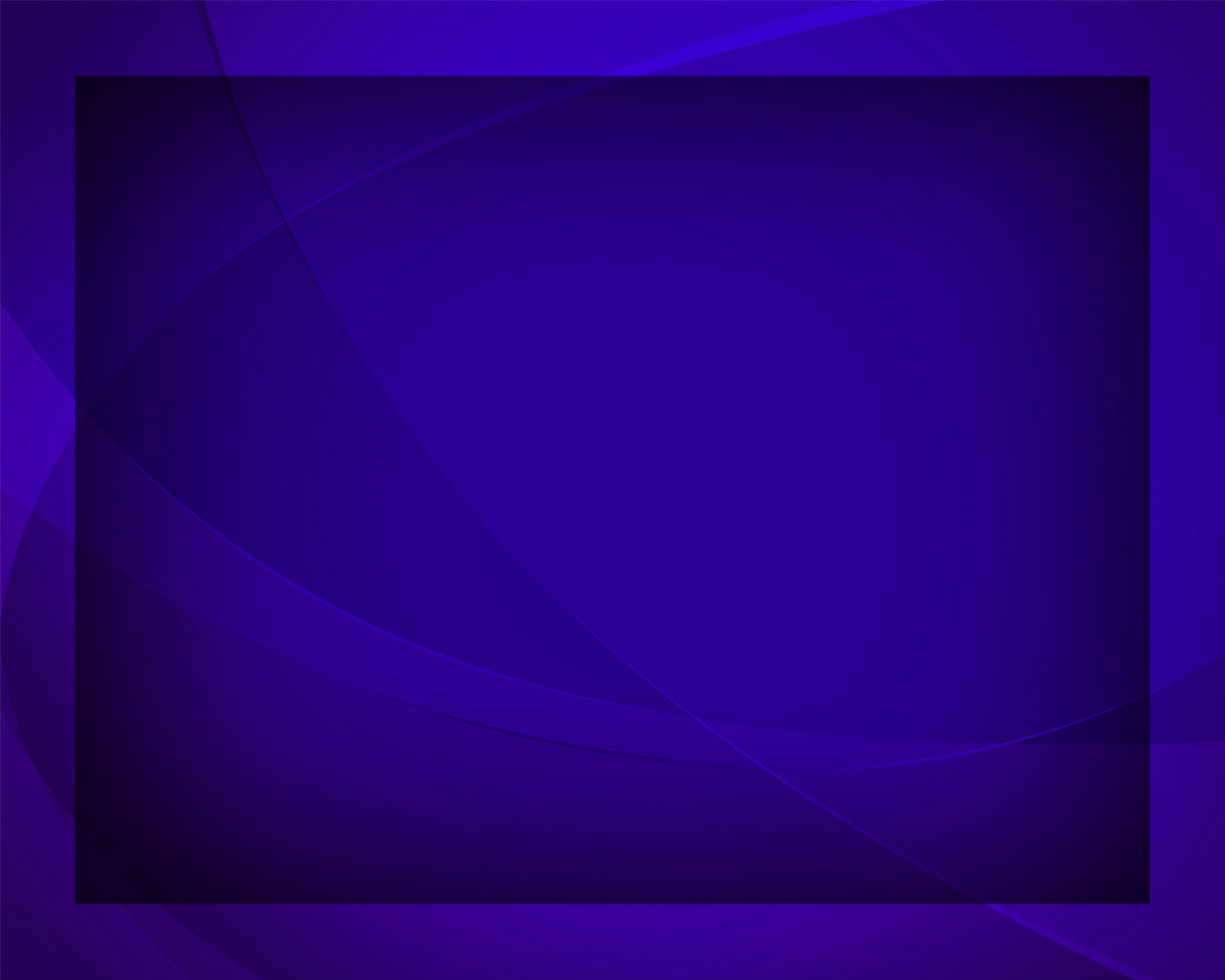 Травку засохшую влагой живит, 
Всё он блестит, 
всё он блестит!
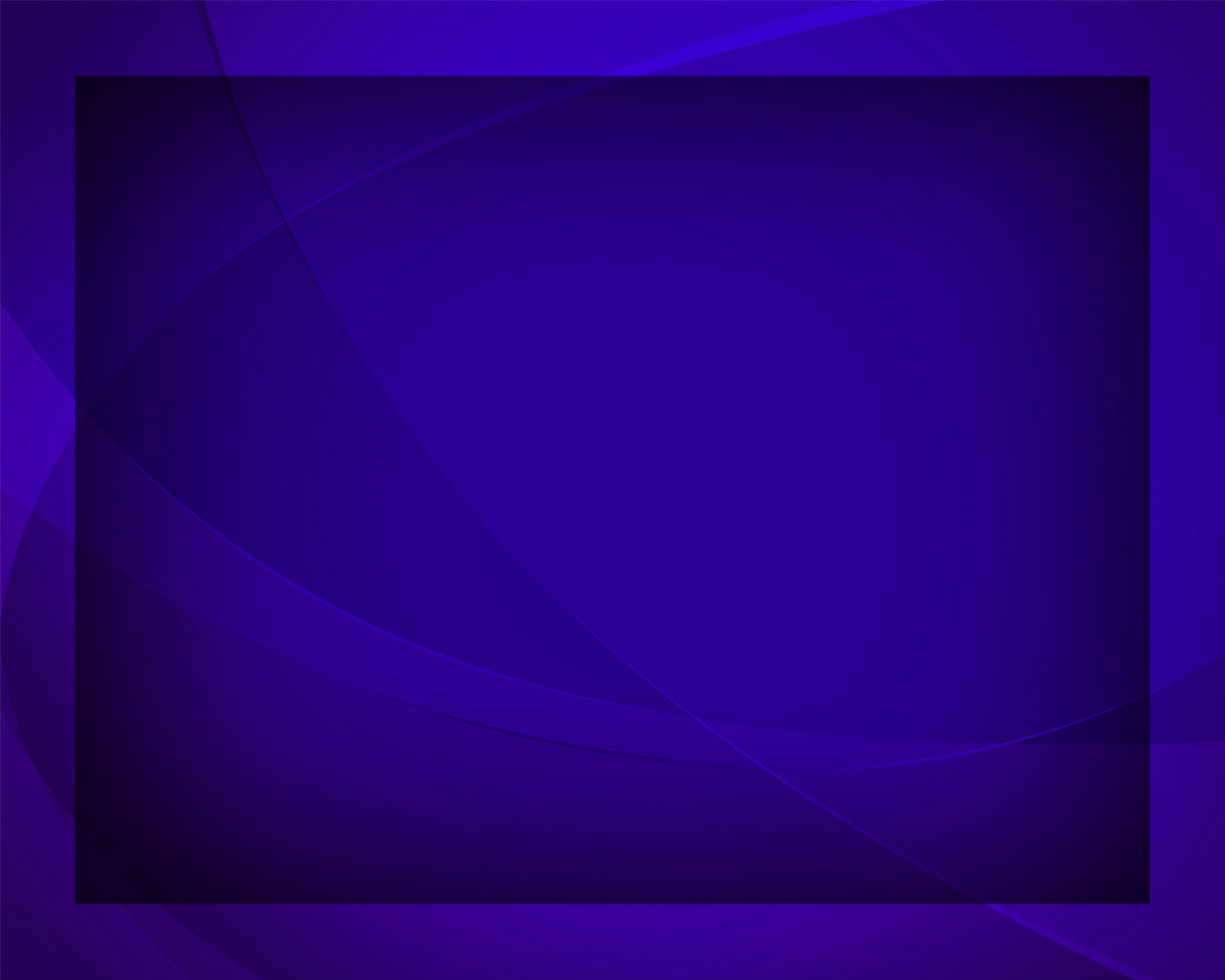 Птичек, цветочки обильно поит, 
Всё он блестит, блестит!
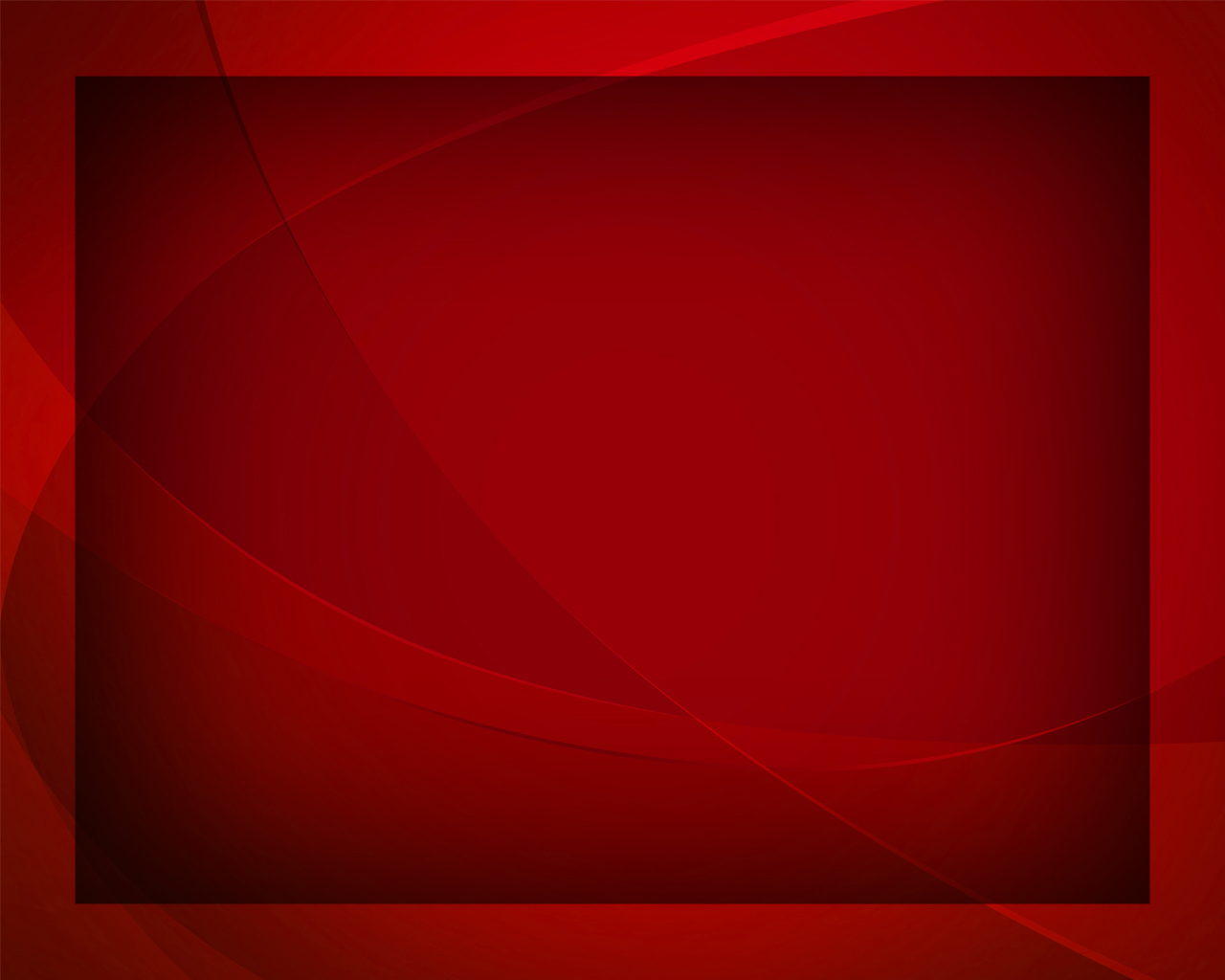 Чистый ручей, светлый ручей, 
К морю течёт, течёт.
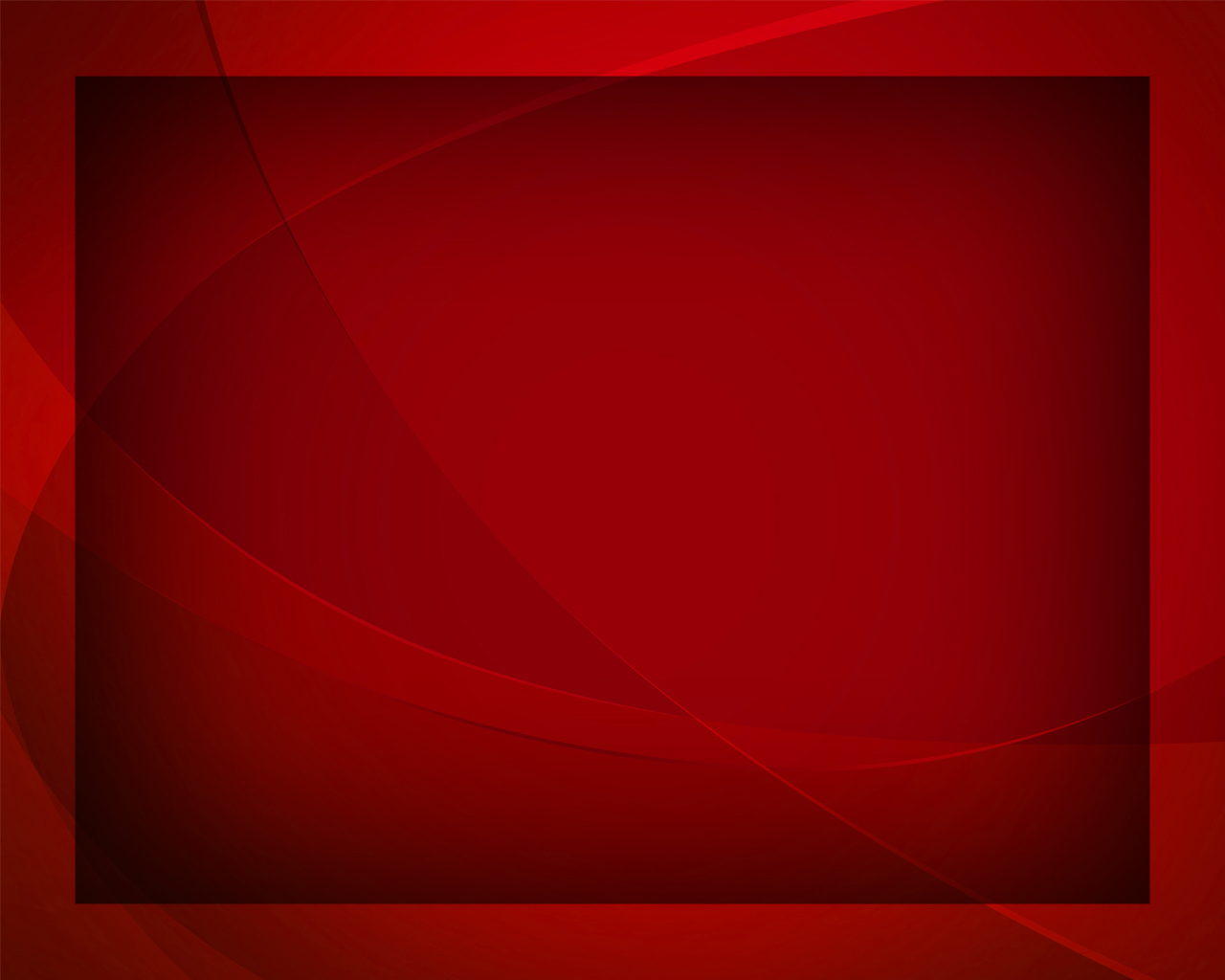 Чистый ручей, светлый ручей 
Песнь 
о Творце поёт.
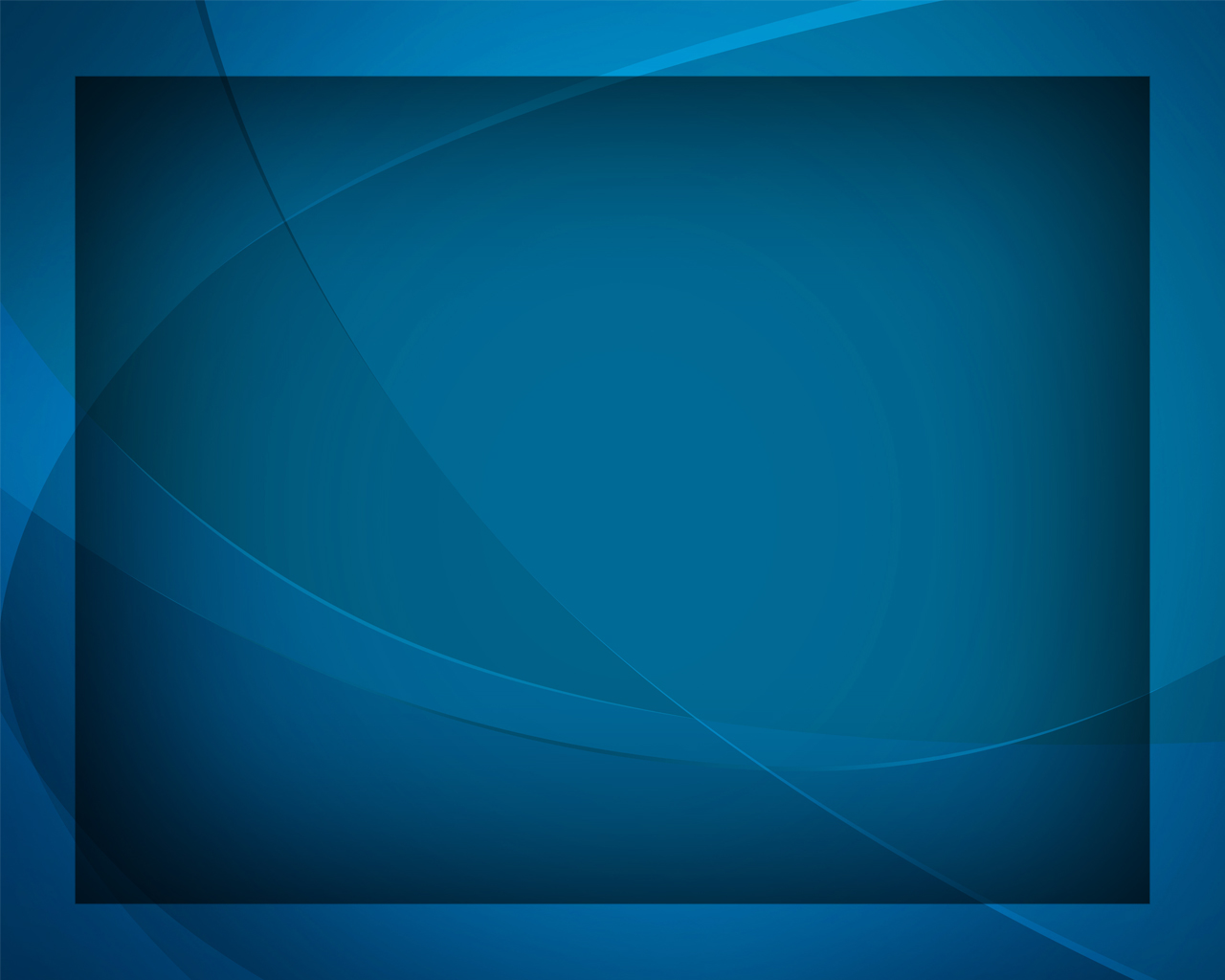 Шире и шире, вперёд он спешит-
Шире, вперёд, шире, вперёд!
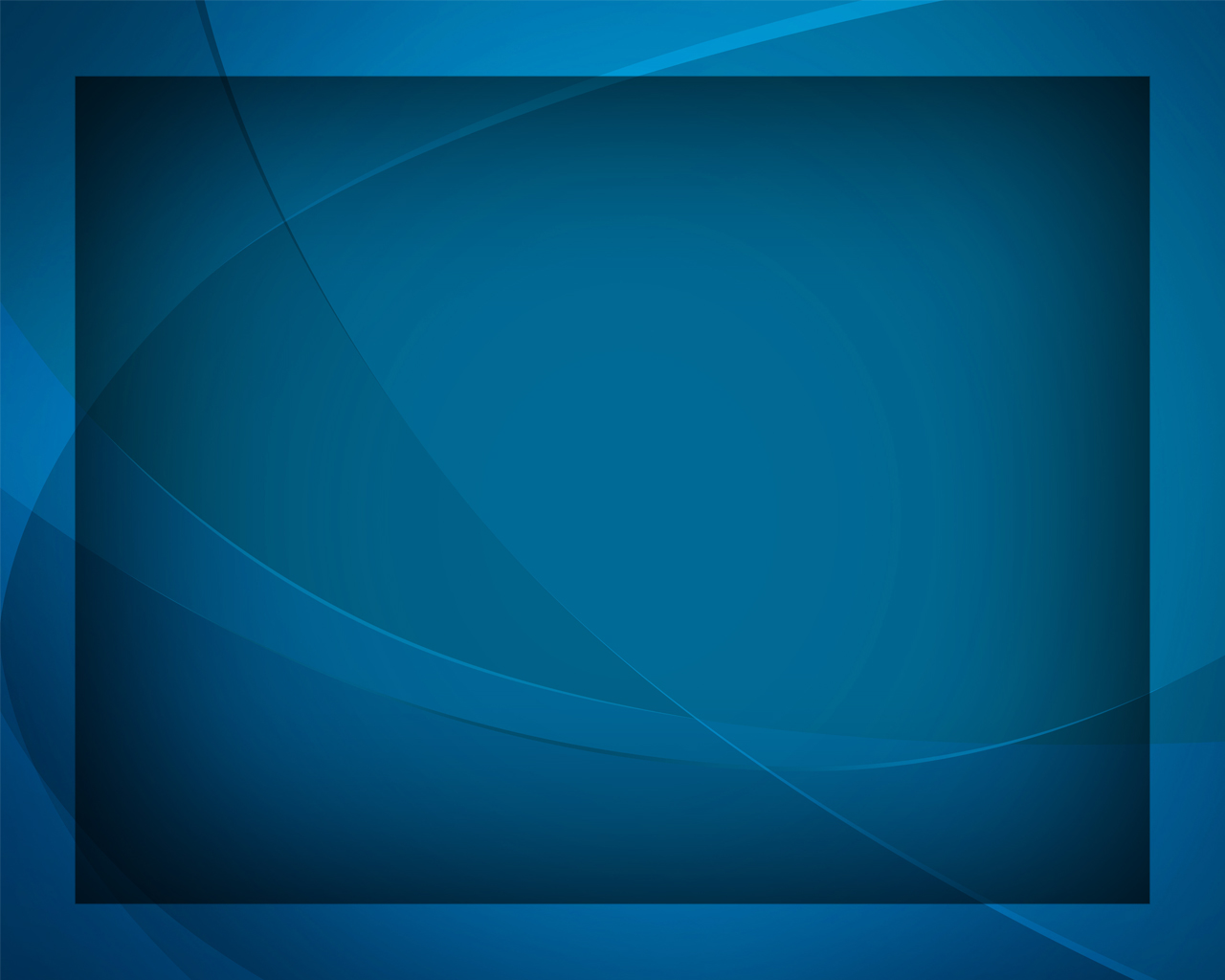 Всем по пути 
он отраду дарит. 
Шире, вперёд, вперёд!
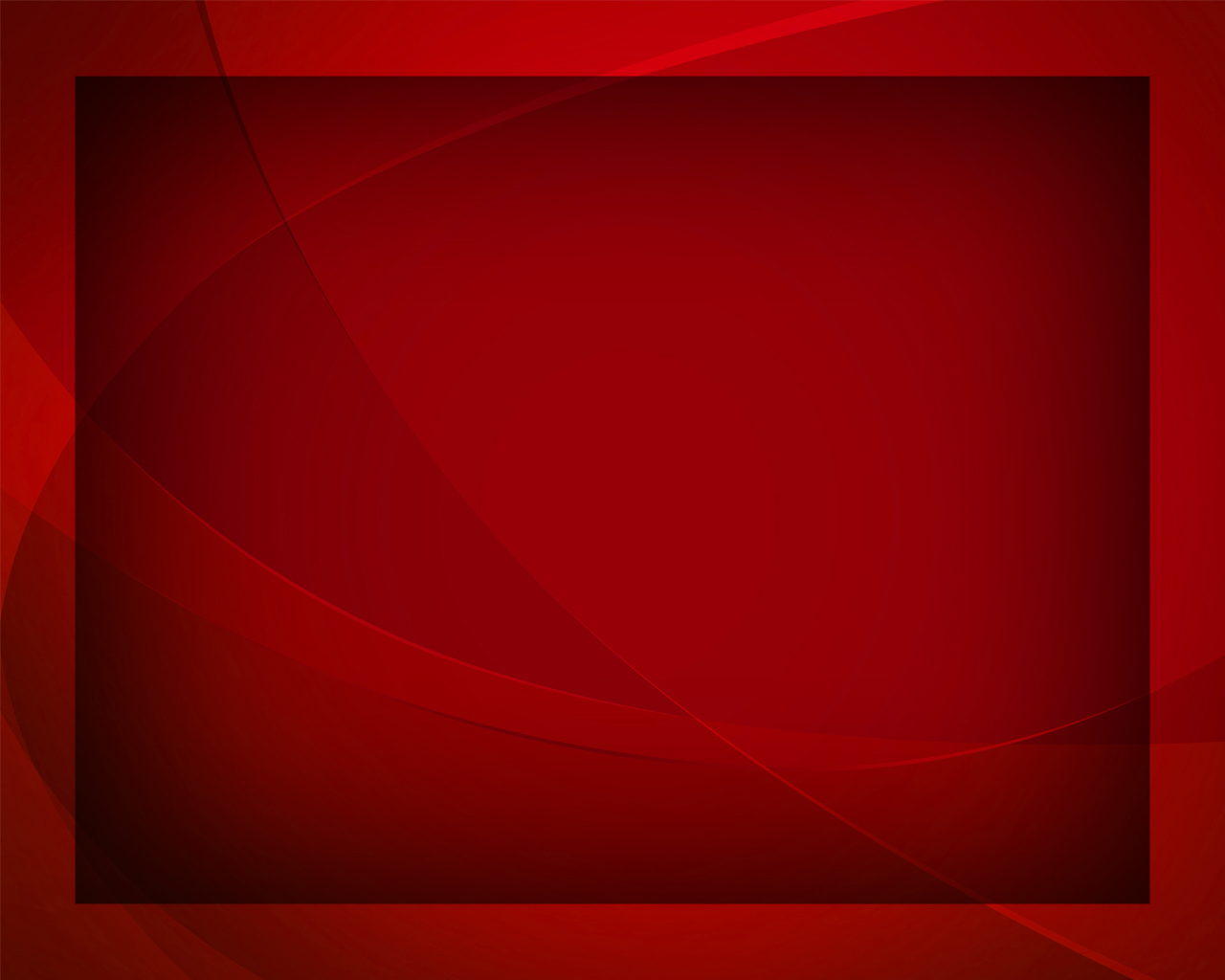 Чистый ручей, светлый ручей, 
К морю течёт, течёт.
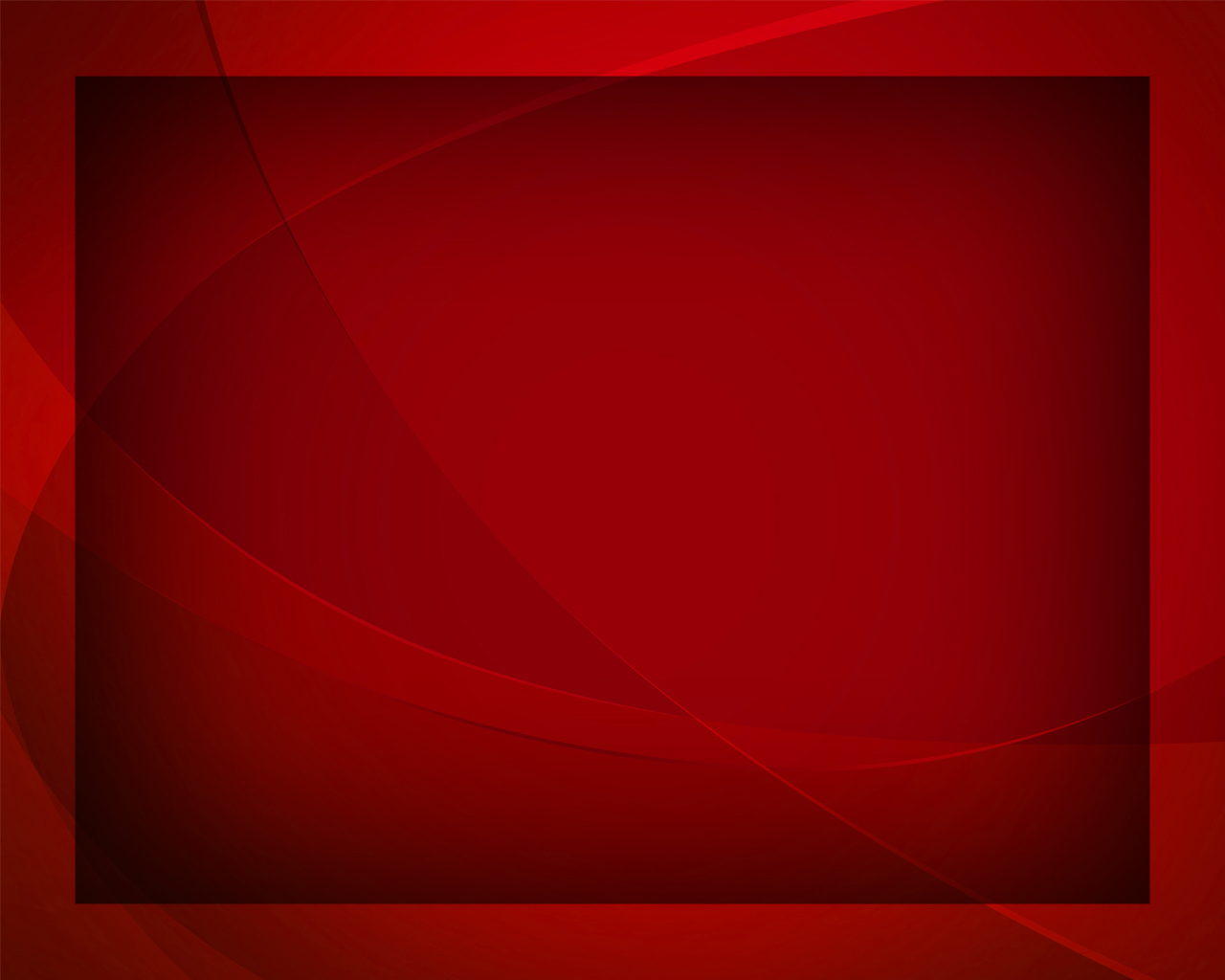 Чистый ручей, светлый ручей 
Песнь 
о Творце поёт.
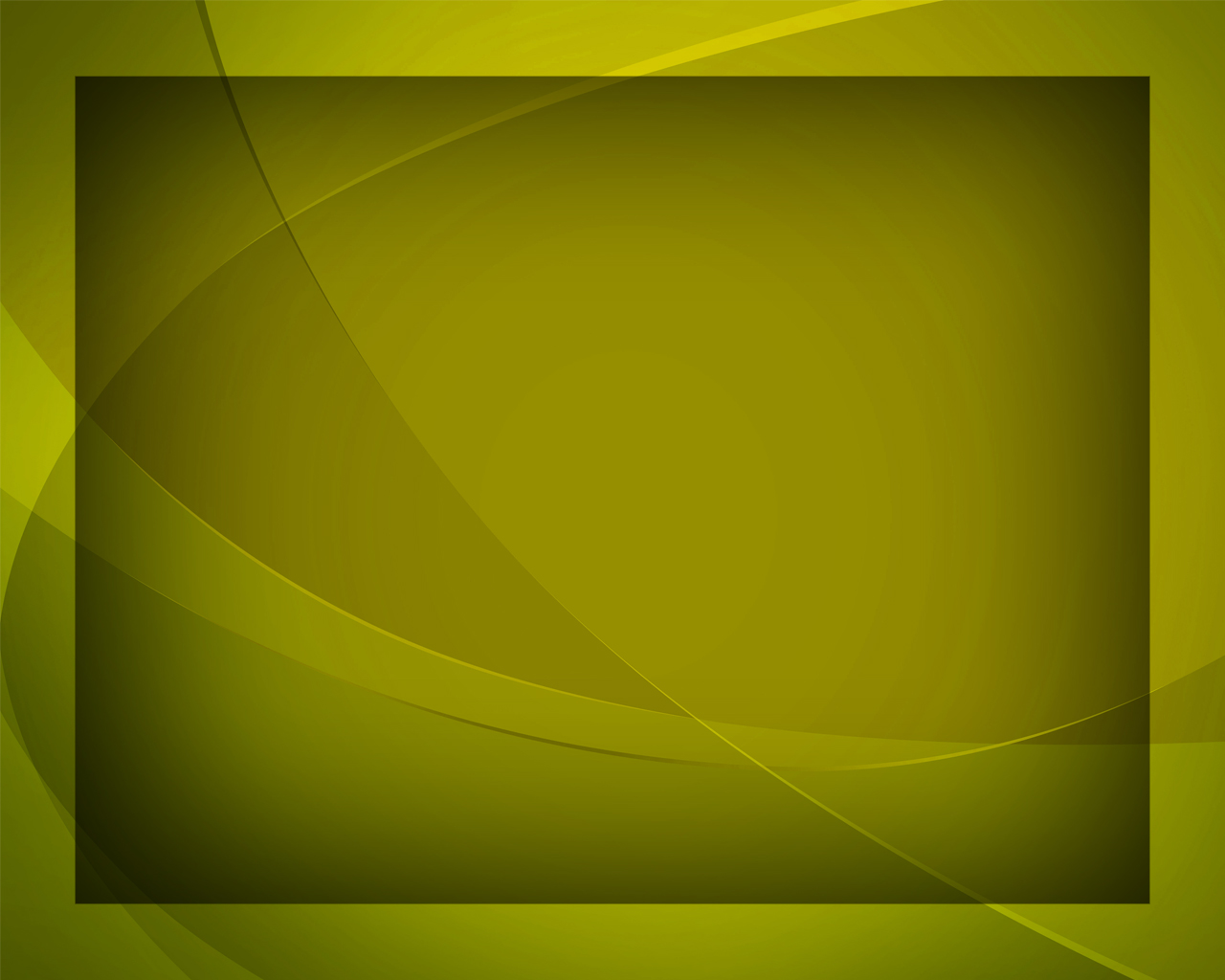 Светлою струйкой дитя может быть, 
Богу служить, 
Богу служить!
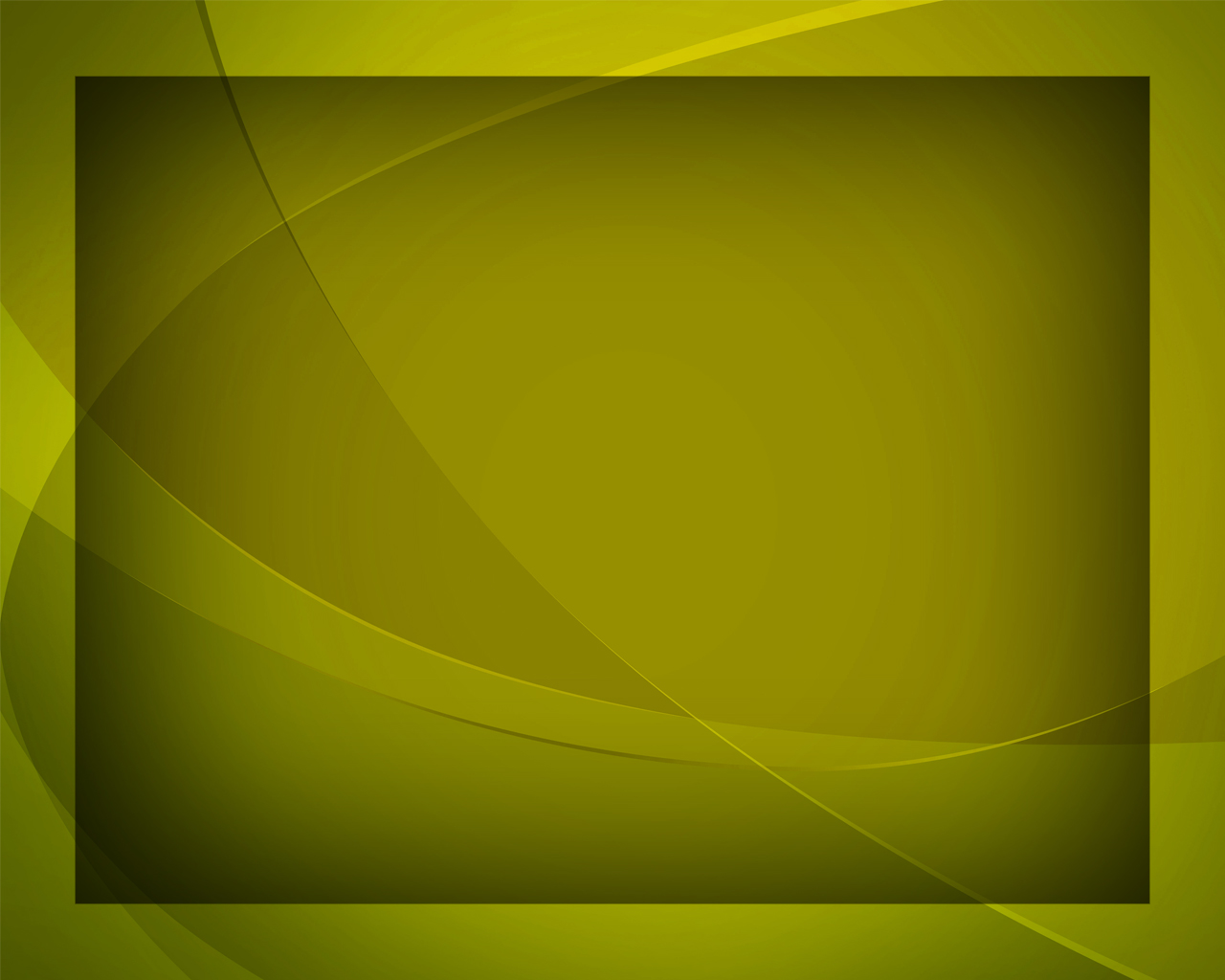 Радовать всех, утешать и любить 
Богу служить, служить!
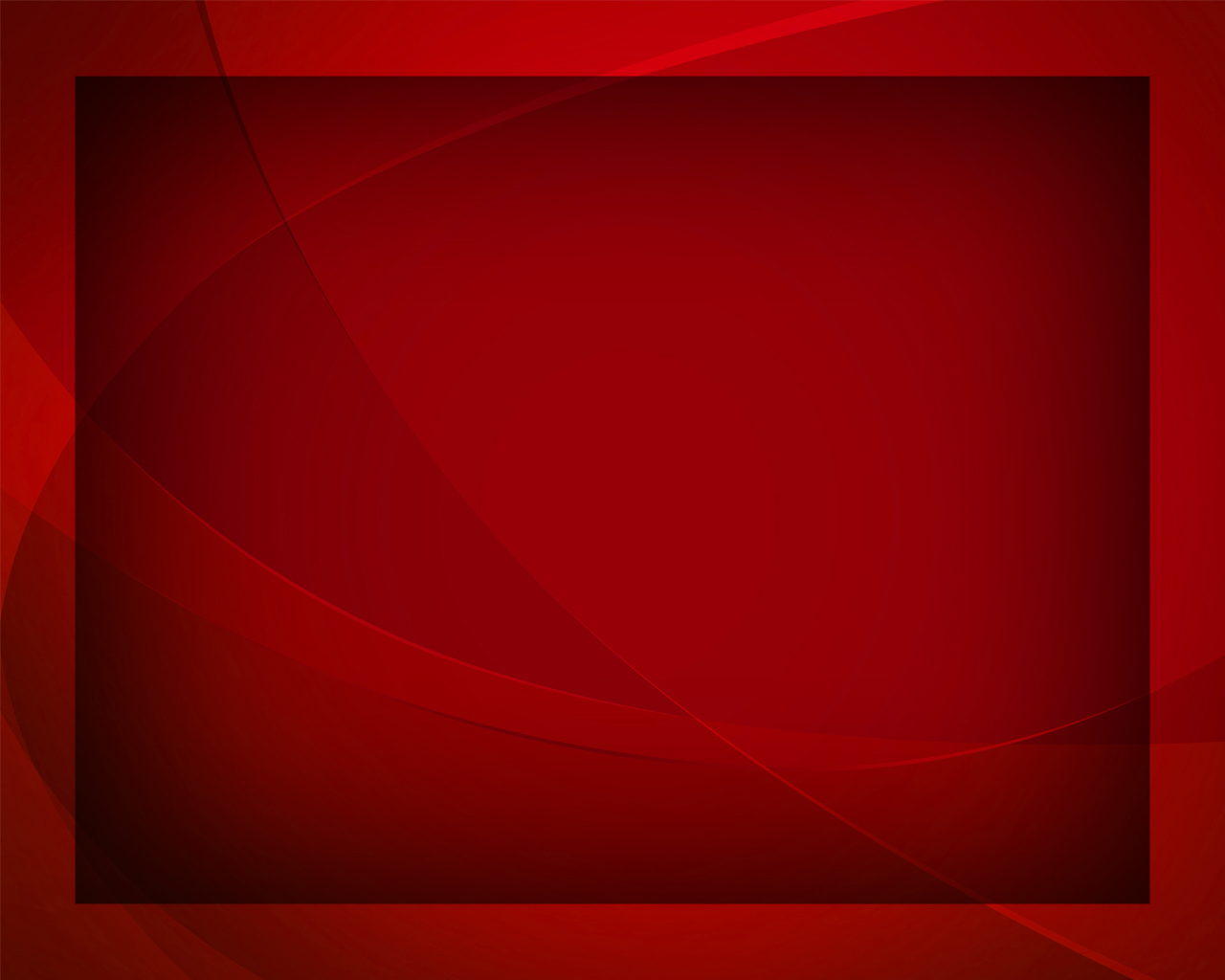 Чистый ручей, светлый ручей, 
К морю течёт, течёт.
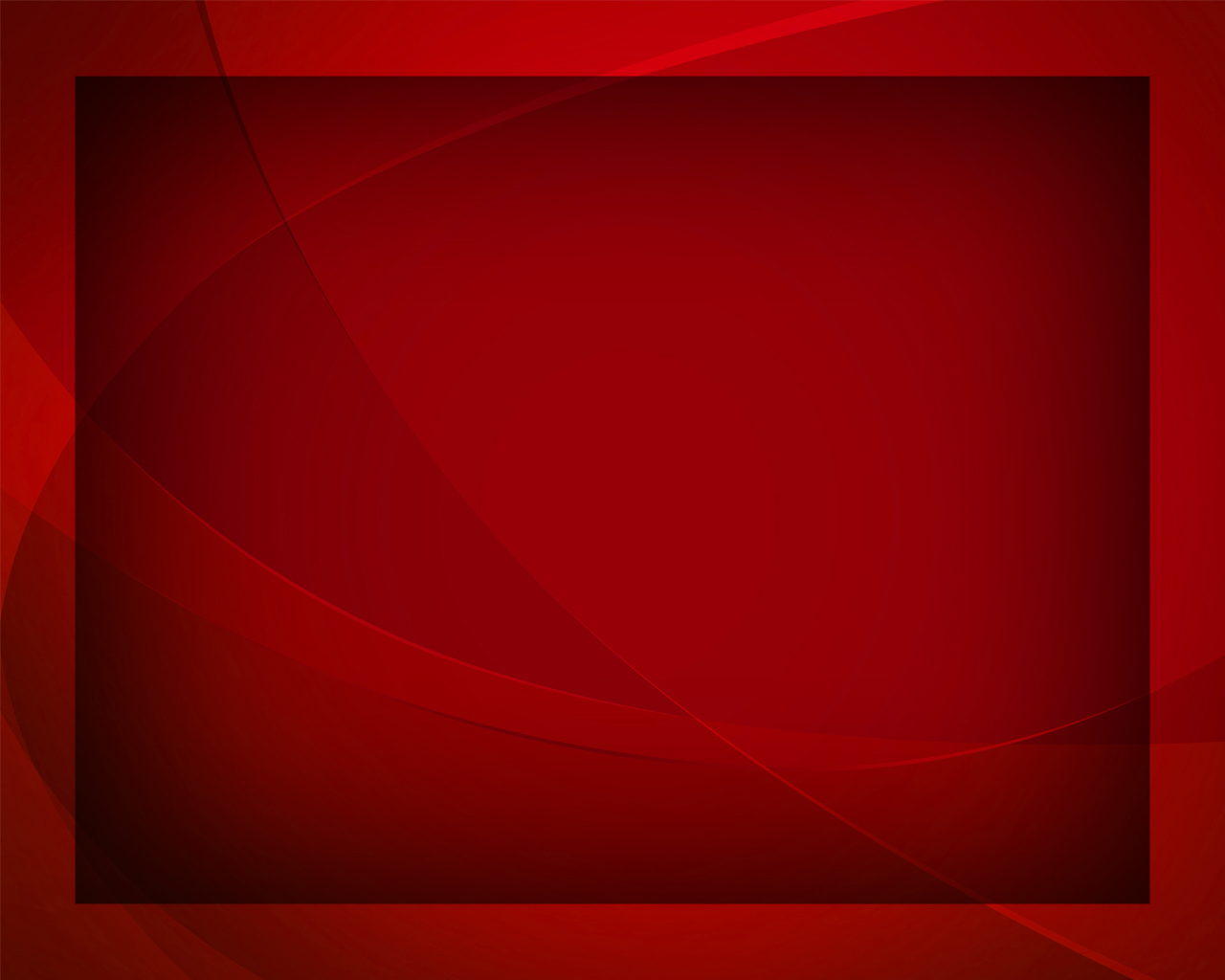 Чистый ручей, светлый ручей 
Песнь 
о Творце поёт.
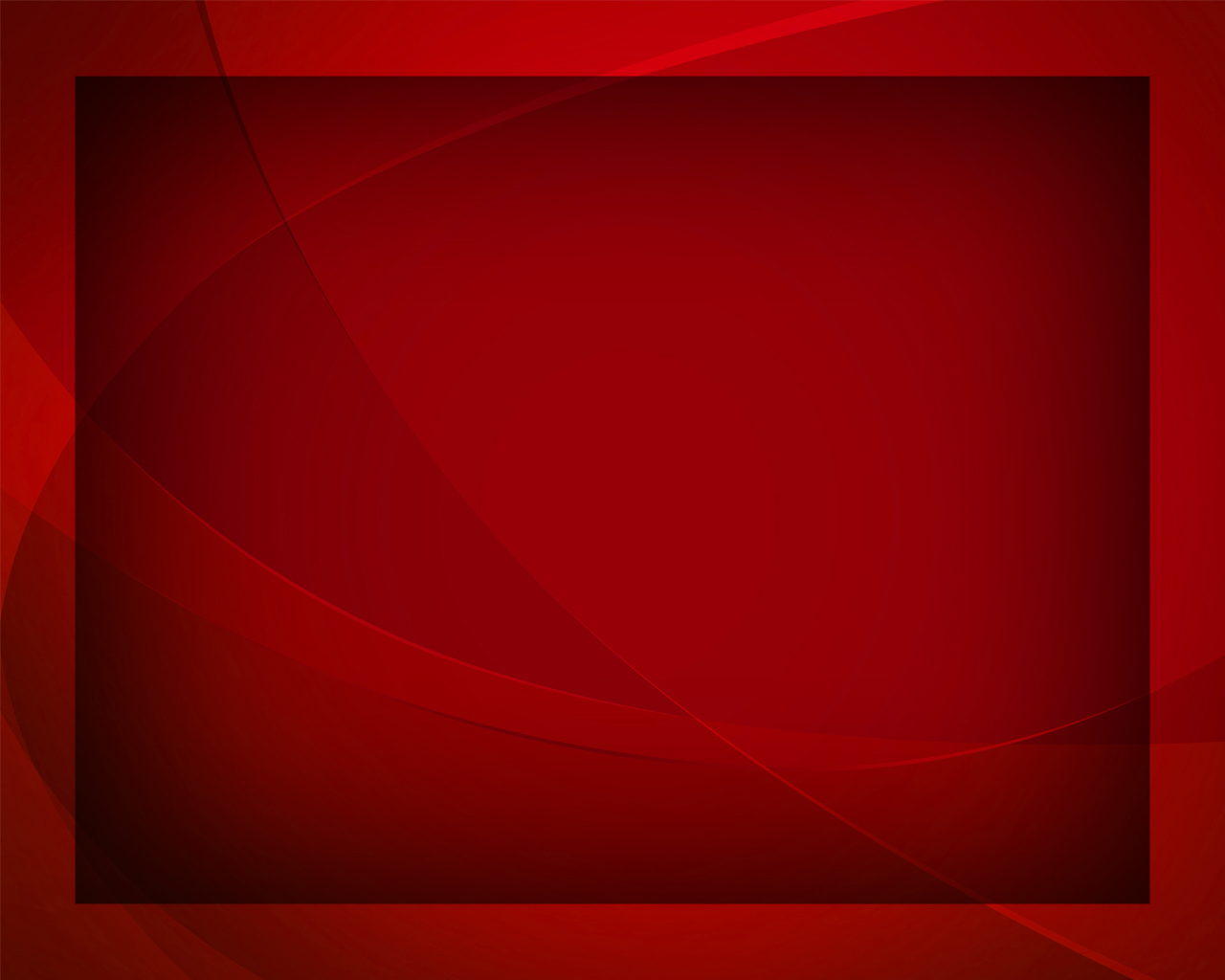